Пракситель — древнегреческий скульптор
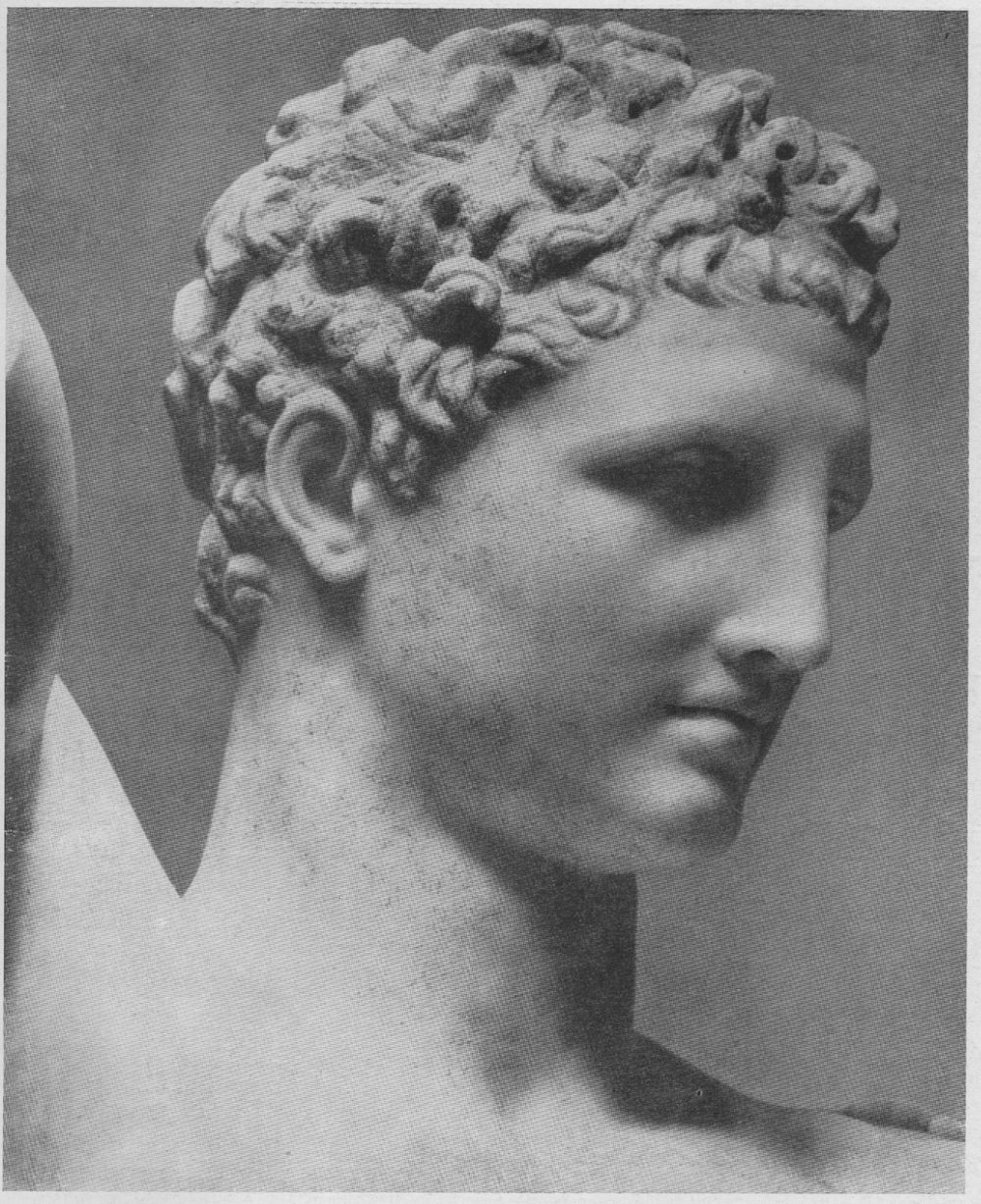 Пракситель родился около 390 года до нашей эры. Он был афинянин и происходил из семьи художников.
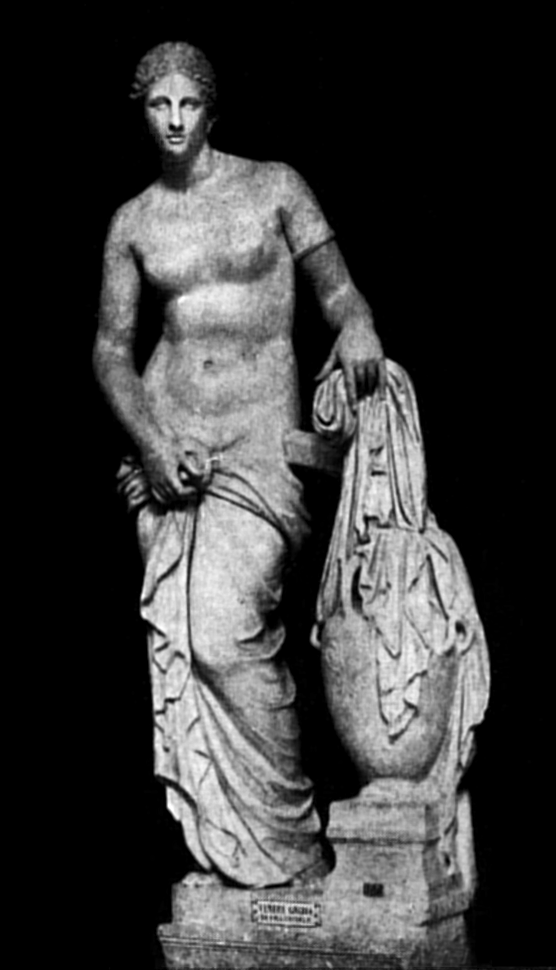 Ещё в ранний период своего творчества Пракситель обращается и к воплощению в своём искусстве женской красоты.
В период между 364 и 350 годами до нашей эры Пракситель совершил поездку в Малую Азию. В этот период он создал статую обнажённой Афродиты.
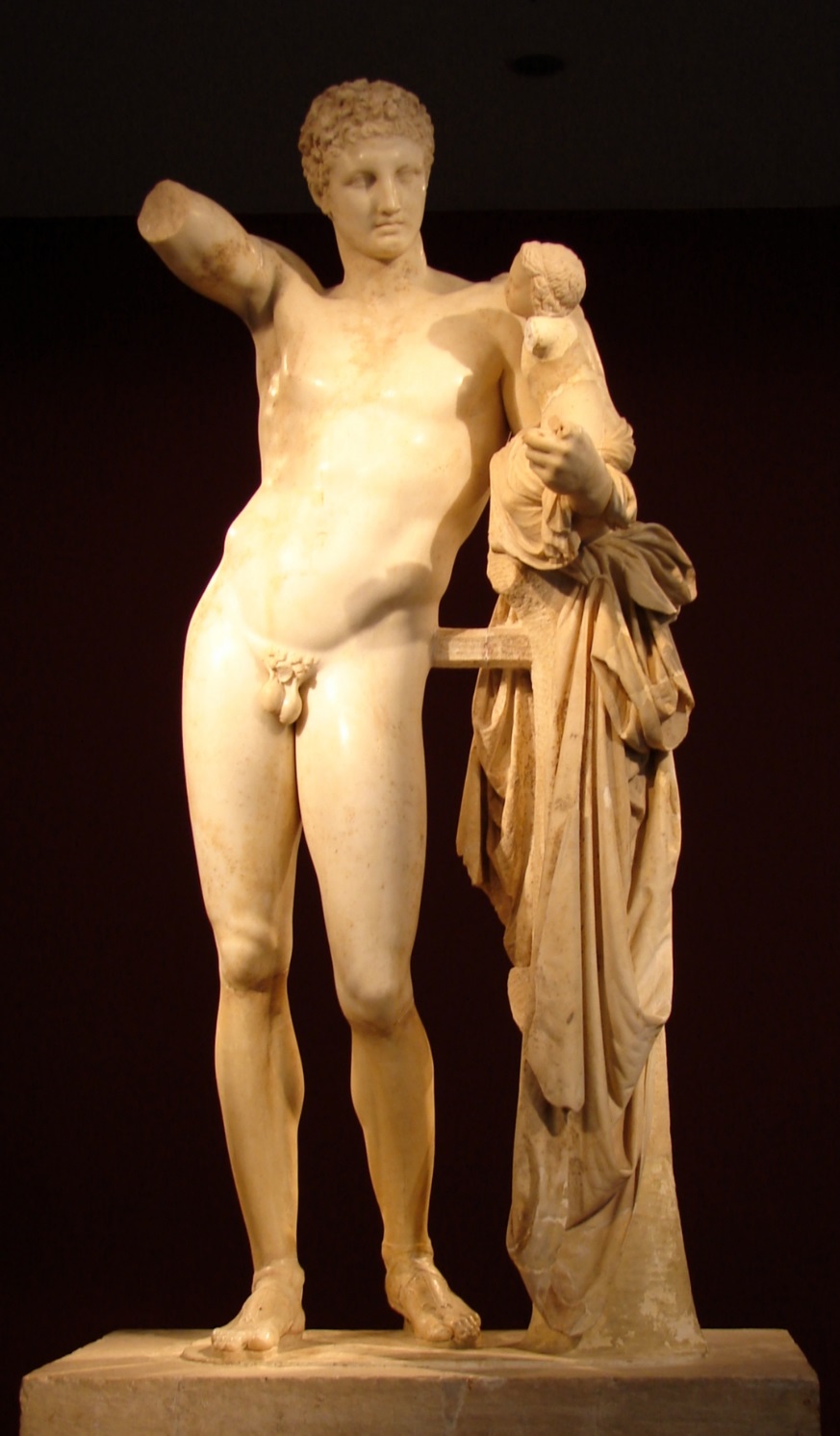 Позднее, в 343 году до нашей эры, Пракситель выполнил свою другую известную статую Гермеса с Дионисом.
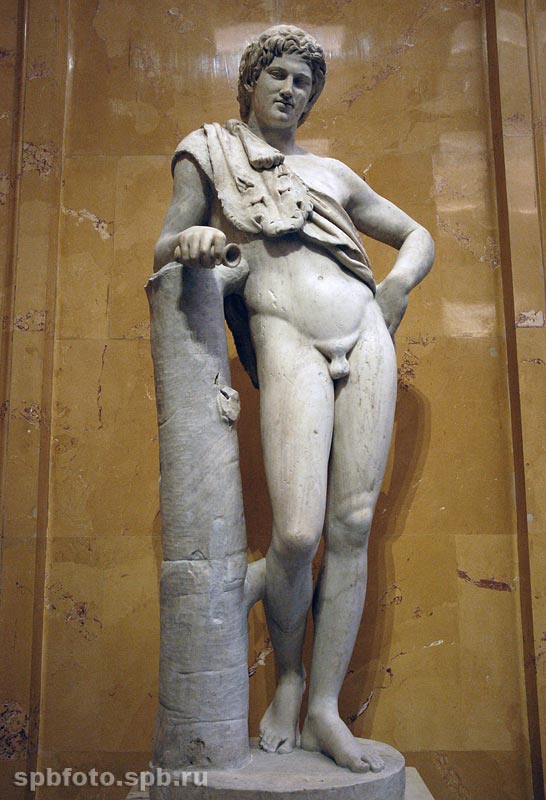 В поздний период своего творчества Праксителем была создана статуя «Отдыхающего сатира», представляющая собой дальнейшее развитие композиции «Гермеса с Дионисом».
Эрот
Сатир, наливающий вино
Артемида из Габий